В гостях у сказки...
автор :
учитель - логопед
Коротышева 
Юлия Юрьевна
[ п ]
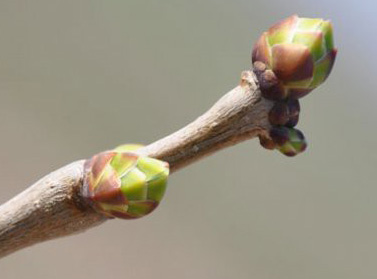 [ б ]
Звуки [б] и [п] -  какие?
согласные
твёрдые
парные по глухости и звонкости
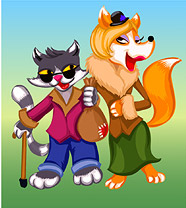 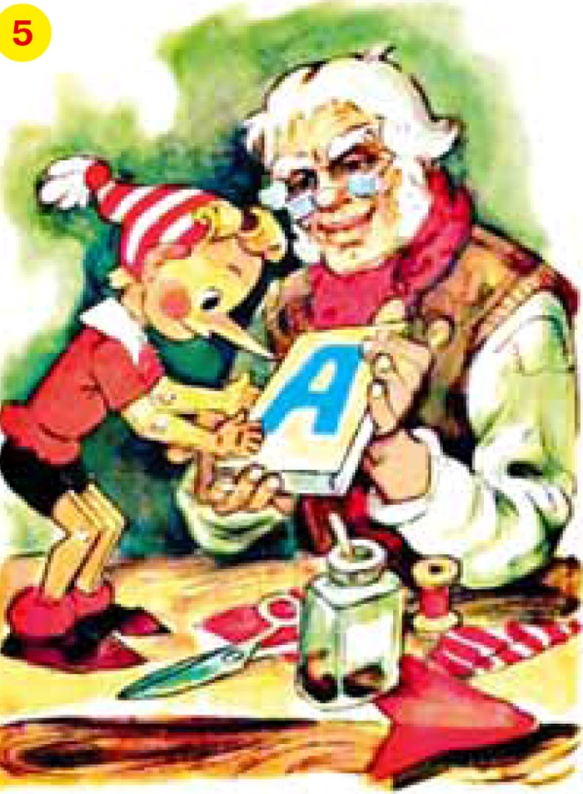 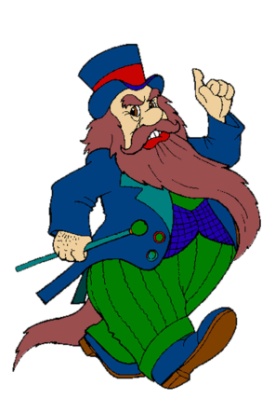 Определи место звука в слове
Разложи карточки со словами в два столбика. В первый  - слова со звуком [б], во второй слова со звуком [п].
Физминутка
Вставьте  в слова                              слоги «ПА» или «БА»
Белоснежка запуталась, помогите ей собрать слова парами, соедините линиями слова, подходящие по смыслу.
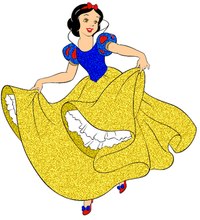 Замените звук [п] на [б] и наоборот.
Дорогая  Белоснежка!
              Мы очень скучаем без тебя твой пёс охраняет наш дом понедельник убирает в комнатах вторник будит нас по утрам среда и четверг ухаживают за животными пятница готовит обед и ужин суббота собирает хворост для камина  воскресенье следит за огородом у нас всё хорошо приезжай к нам мы с нетерпеньем ждём тебя
                                                            Любящие гномы.
Дорогая  Белоснежка!
              Мы очень скучаем без тебя. Твой пёс охраняет наш дом. Понедельник убирает в комнатах. Вторник будит нас по утрам. Среда и Четверг ухаживают за животными. Пятница готовит обед и ужин. Суббота собирает хворост для камина.  Воскресенье следит за огородом. У нас всё хорошо. Приезжай к нам.  Мы с нетерпеньем ждём тебя.
                                                 Любящие гномы.
Молодцы!!!